CUSTOMS  BROKERS LICENSING TRAINING PROGRAM
MODULE II:
INCOTERMS & COMMERCIAL LAW
Presented By: LRA TRAINING TEAM
MODULE OUTLINE
Introduction
Module objectives
Session I Outline
Session I objectives
Brief History of Incoterms
Terms organization
7.   What is international contract of sales?
8.   Key elements of binding contract
9.   Composition of Vienna Sales Convention (VSC)
MODULE OBJECTIVES
At the end of module, the participants will be able to:
Discuss the purpose of Incoterms
Identify the groups/structure of Incoterms
List the trade terms 
Demonstrate the use of Incoterms chart
Explain the purpose of contract for international sale of goods
Explain the key elements of contract for international sale of goods
Discuss the key issues to consider in contracting
INTRODUCTION
This module attempts to present the rational for the
    alignment of appropriate International Commercial
    terms (Incoterms)in International contract laws for the
    movement of cargos across borders.
INTRODUCTION CONT.
The participants in this course are entreated to do their 
    utmost best to enhance their knowledge and skills to 
    make them efficient and active participants and to 
    contribute effectively to the conduct of the class session.
    This may lead to a successful pass in the Customs Brokers
    Licensing uniform examination.
INTRODUCTION CONT.
On the other hand, participants who may not assert themselves
     proficiently in this module, could stand the risk of not passing 
     the uniform examination and may fail to be licensed to practice
     as professional Customs broker.
SESSION I
INTERNATIONAL COMMERCIAL TERMS
(INCOTERMS)
SESSION OUTLINE
Session Objectives
Introduction
Division of Incoterms
Brief history of Incoterms
Dos and Don’ts of Incoterms 
The organization of Trade Terms
Incoterms Chart
SESSION OBJECTIVES
At the end of the session, the participants will be able to:
 Discuss the formation of Incoterms
 List the Incoterms
 Identify the terms by groups/structure
 Discuss the terms according parts
 Explain the terms according to level of risk bear by each party
 Demonstration the use of Incoterms chart
INTRODUCTION
Incoterms are series of internationally recognized standardized trade
     terms published by the International Chamber of Commerce (ICC) 
     and widely used in international sales.
 They cover issues like who does what, who pays for what and when
     risk in the goods passes from seller to buyer. Also, when delivery
     occurs, as well as matters such as insurance, export and import 
     clearance and the division of other costs pertaining to the delivery 
     of goods. These are determinant factors in the valuation process 
     of goods. Hence, brokers need to be knowledgeable of incoterms.
BRIEF HISTORY
ICC introduced Incoterms in 1936 & are revised every 10 years
 They were 13, but now simplified to 11 terms
 Incoterms comprises 3 English language letters acronym 
 The current version is Incoterms 2010
 Exclusively used in sales/purchase contract
 Updated to reflect current trade practice
 Written to reflect rather than dictate trade practice 
 Always accompanied by a geographic place (the more precise the be
     better).
TABULAR SUMMARY -INCOTERMS
THE DOs OF INCOTERMS
Divide costs, risks and responsibilities between sellers and buyers.

 Guide one or the other party into subsidiary contracts required to 
     fulfill designated tasks such as contracts of carriage and contracts of
     insurance.
THE DON’Ts OF INCOTERMS
Address passage of title.
 Address recognition of revenue. 
 Address remedies for breach of contract. 
 Address more than one contract (drop shipments).
 Note:
 They are not law, but they must be specified in order to apply. 
 Not All inclusive, they cannot address such issues as customary 
     operations of carriers, ports, trades, government regulations, etc.
TERMS ORGANIZATION
Incoterms are organized into:
4 TERMS GROUPS (b4 2010)
Departure (E)
Main Carriage unpaid (C)
Main Carriage Paid (F)
Arrival (D)
3 PARTS
Part I
Part II
Part II
2 TRANSPORT MODES (2010)
1. Any Transport Mode  2. Maritime Transport Mode
MARITIME TRANSPORT MODE
There are 4 terms in this mode as follow:
Free Alongside Ship (FAS)
Free on Board (FOB)
Cost and Freight (CRF)
Cost, Insurance and Freight (CIF)
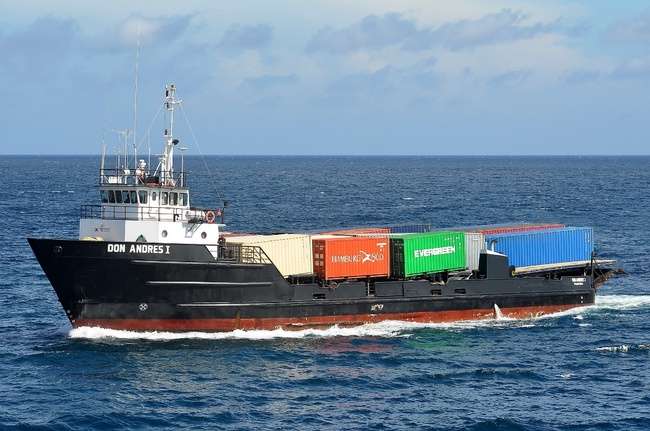 RECOMMENDED FOR CONTAINERS CARGOS
FOB = FCA
CRF = CPT
CIF  =  CIP
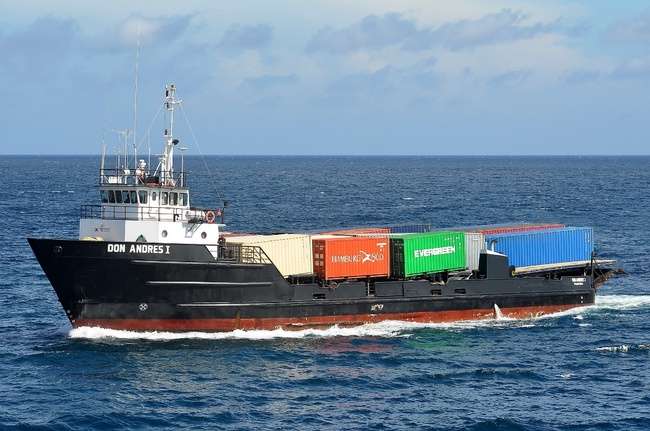 PART I-III OF INCOTERMS
1. PART I 
 Comprises of D and F groups (EXW, FAS, FCA & FOB) 
2. PART II
 Incorporates only the C group terms (CPT, CRF, CIF & CIP)
3. PART III
 incorporates only D group terms (DAT, DAP & DDP)
 4 terms replaced in 2010 (DEF, DES, DDU & DEQ) only in this group
CHANGES IN INCOTERMS 2010
DAT (delivered at Destination)
- Delivered at a named place, at buyer’s disposal, unloaded
Replaces DEQ

 DAP (delivered at place)
- Delivered at a named place, at buyer’s disposal, not unloaded
Replaces DAF, DES, DDU

 Guidance notes
- Explain fundamentals, usage, risk, cost, etc.
CHANGES IN INCOTERMS 2010 cont.
Rules for Any Mode of Transport
- EXW, FCA, CPT, CIP, DAT, DAP, DDP
 Rules for Sea and Inland Waterway Transport
FAS, FOB, CFR, CIF

 Electronic Communication
Electronic means of communication now given same effect as paper as long as parties agree or where customary
 Security-Related Clearances
- Rules now allocate responsibility for these
CHANGES IN INCOTERMS 2010 cont.
String Sales
Rules now recognize that seller may fulfill its obligations by procuring goods  that have been shipped 
 Terminal Handling Charges
Now specifically allocated so that buyer is not charged twice
   (seller and terminal)
ANY TRANSPORT MODE TERMS
There are 7 Terms in this mode as Follow:
Ex-Work (EX)
Free Carrier (FCA)
Carrier Paid To (CPT)
Carriage and Insurance Paid To (CIP)
Deliver at Terminal (DAT)
Deliver at Place (DAP)
Deliver Duty Paid (DDP)
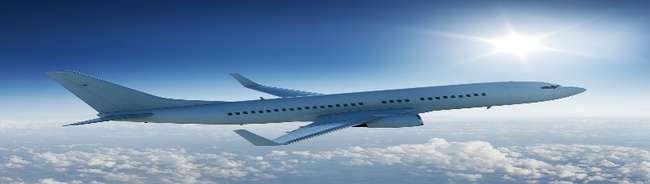 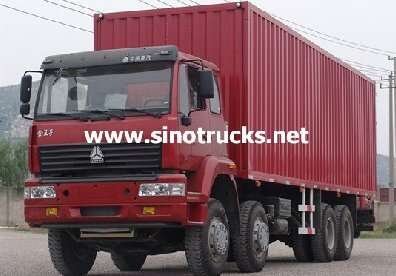 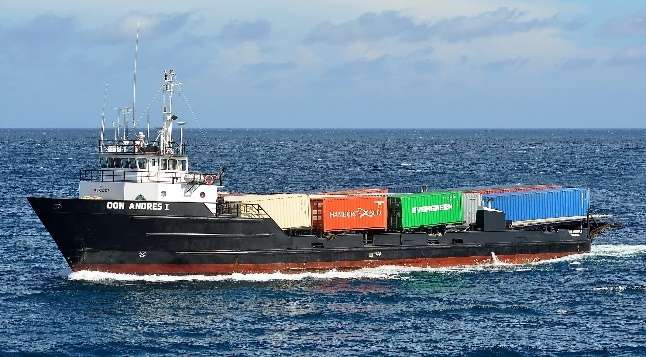 Seller										     Buyer
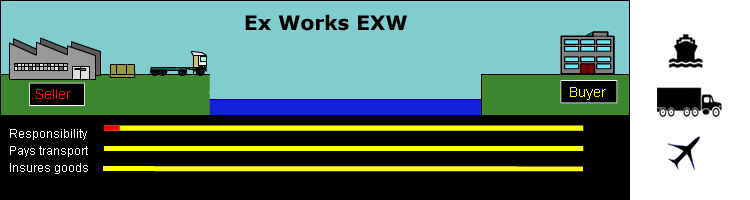 ???
Seller delivers when he/she places the goods at the 
     disposal of buyer at the seller’s premises or another 
     named place (i.e. works, factory, warehouse, etc.).
EX-WORKS cont.
Seller does not need to load the goods on any collecting vehicle,
     nor does it need to clear the goods for export, where such 
     clearance is applicable.

 Fewest up front requirements for seller 

Example: “Ex works [factory] Beer factory, Monrovia- Liberia 
   (Incoterms 2010)” or

2,000, 000 liters of raw rubber at $500,000.00 EXW, Firestone 
   warehouse, Freeport of Monrovia-Liberia
Free Carrier (FCA)
Seller delivers the goods to the carrier or another person 
     nominated by the buyer at the seller’s premises or another 
     named place. 

 The parties are well advised to specify as clearly as possible the 
      point within the named place of delivery, as the risk passes to
      the buyer at that point. 

 Seller does clear goods for export; import formalities are
     buyer’s responsibility
 Seller may contract for carriage at buyer’s expense and risk
Free Carrier (FCA) cont.
Seller’s delivery options
If the named place is seller’s premises: seller must load goods onto
   buyer’s means of transport

If the named place is any other place: seller must place the goods 
   at buyer’s (or his carrier’s disposal) on seller’s mode of transport 
   (ready for unloading)

 Seller has no control over carrier, insurance, etc.
 Improvements over Ex Works
- Seller clears goods for export
- Can be used to require seller to load goods, when seller is in a
   better position to do so
Carriage Paid To (CPT)
Seller delivers the goods to the carrier or another person 
     nominated by the seller at an agreed place (if any place is agreed
     between the parties) and the seller must contract for and pay the
     costs of carriage necessary to bring the goods to the named
     place of destination
 2 Key points
 Place of delivery of goods to carrier
- Seller’s delivery obligation is complete
- Risk of loss passes
 Place of destination
- Seller contracts for and pays for carriage to the place of destination
Carriage Paid To (CPT) cont.
Seller clears goods for export and pays for transport

 Seller pays for both loading and unloading if covered by contract
     of carriage

 Seller has no obligation to pay for insurance but must provide 
     buyer information to buy insurance at buyer’s risk and expense

 Buyer obtains import licenses and carries out customs formalities
Carriage Paid To (CPT) cont.
EXAMPLE
 Contract says seller is to deliver goods to shipping warehouse in 
    Freeport, Terms of sale are “CPT buyer’s facility, 10 Wills Place, 
    #5, Tema Port, Ghana 0387108 (Incoterms 2010).”

 Delivery obligation is fulfilled when seller delivers to the shipping
     facility in Freeport.

 Risk of loss passes at the moment the goods are handed over to 
     the carrier in Freeport.

 But seller pays for carriage to Ghana
CARRIAGE AND INSURANCE PAID TO (CIP)
Seller delivers the goods to the carrier or another person nominated
     by the seller at an agreed place; seller must contract for and pay the
      costs of carriage necessary to bring the goods to the named place
      of destination
 Insurance requirement is minimum cover (institute cargo clause c) in 
     the amount of contract price plus 10% from point of delivery to 
     point of destination
 Buyer may pay for additional coverage (institute cargo clauses a or b); 
     seller must provide the information necessary to allow buyer to do
     so
Seller
Buyer
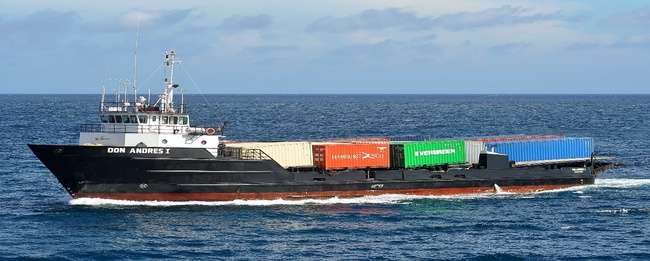 Carriage & Insurance Paid To (CIP)
Responsibility
Pays Transport
Insures goods
DELIVER AT TERMINAL (DAT)
Seller delivers when the goods, once unloaded from the arriving
     means of transport, are placed at the disposal of the buyer at
     a named terminal at the named port or place of destination. 

 “Terminal” includes any place, whether covered or not, such 
     as a quay, warehouse, container  yard or road, rail or air cargo 
     terminal. 

 The seller bears all risks involved in bringing the goods to and
     unloading them at the terminal at the named port or place of 
     destination.
DELIVER AT TERMINAL (DAT) cont.
Seller’s obligation is fulfilled and risk of loss passes at
    same time: when the goods are unloaded at the arriving 
    terminal and placed at buyer’s disposal

 Can specify a point within the terminal at which time the
     obligation is complete

 Seller clears goods for export but not for import 

 No requirement for insurance
DELIVERED AT PLACE (DAP)
Seller delivers when the goods are placed at the disposal of the
    buyer on the arriving means of transport ready for unloading 
    at the named place of destination. 

 The seller bears all risks involved in bringing the goods to the 
     named place.

 Goods are placed at buyer’s disposal at named location ready 
     for unloading; risk passes at that point

 No obligation for insurance
DELIVERED AT PLACE (DAP) (cont.)
Much like DAT, but with additional obligation by seller into
    country of delivery

 Seller clears goods for export but not import (use DDP if intent
    is to require seller to clear goods for import also).
Delivered Duty Paid (DDP)
Seller delivers the goods when the goods are placed at the 
    disposal of the buyer, cleared for import on the arriving means 
    of transport ready for unloading at the named place of
    destination. 

 The seller bears all the costs and risks involved in bringing the
     goods to the place of destination and has an obligation to 
     clear the goods for export and import, to pay all duty/taxes for
     both export and import and to carry out all customs formalities.
Delivered Duty Paid (DDP) cont.
Like DAP, but including seller’s obligation to clear goods for 
     import—pay for any necessary licenses
 Maximum obligation for seller
 If seller is not well-suited to clear goods for import, DAP 
     should be used 
 No obligation to pay for insurance
Seller
Buyer
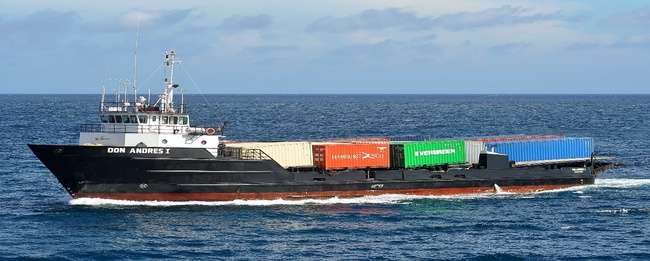 Delivered Duty Paid (DDP)
Responsibility
Pays Transport
???
Insures goods
MARITIME TRANSPORT MODE
There are 4 terms in this mode as follow:
Free Alongside Ship (FAS)
Free on Board (FOB)
Cost and Freight (CRF)
Cost, Insurance and Freight (CIF)
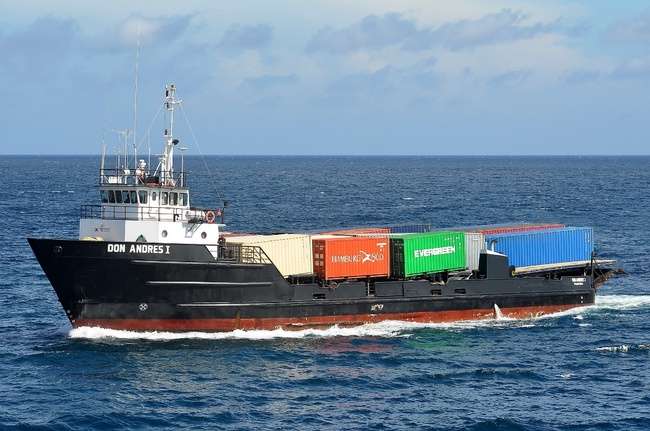 FREE ALONGSIDE SHIP (FAS)
Seller delivers when the goods are placed alongside the vessel
    (e.g., on a quay or a barge) nominated by the buyer at the named 
     port of shipment. 

 The risk of loss of or damage to the goods passes when the
    goods are alongside the ship, the buyer bears all costs from the 
     moment onwards. 

 Seller is obligated to clear goods for export but not import
 Can be used in a string sale where seller procures goods already 
     delivered for shipment
FREE ALONGSIDE SHIP (FAS) cont.
Not appropriate when goods in container and delivered to carrier
     at terminal; FCA recommended.
 
 Seller has no obligation to pay for contracts of carriage or 
    insurance but may contract for carriage and must assist buyer
    by providing necessary information for insurance

Example:
FAS BMC pier, Freeport, Liberia (incoterms 2010)
FREE ON BOARD (FOB)
Seller delivers the goods on board the vessel nominated by the 
     buyer at the named port of shipment or procures the goods 
     already so delivered. 

 The risk of loss of or damage to the goods passes when the 
     goods are on board the vessel, and the buyer bears all costs
     from that moment onwards. 

 Another change in 2010: if requested by buyer or if it is a
     commercial practice and buyer does not instruct otherwise, seller
     may contract for carriage at buyer’s risk and expense; seller may 
     decline but must notify buyer promptly.
FREE ON BOARD (FOB) cont.
Free on board, no longer means across the ship’s rail; now means 
     on board the vessel- innovation of Incoterms 20110.

 Like FAS, but goods must be placed on board the vessel/boat

 Example:
 FOB Harper (Incoterms 2010)
COST AND FREIGHT (CRF)
Seller delivers the goods on board the vessel or procures the goods 
     already so delivered. 

 The risk of loss of or damage to the goods passes when the goods
     are on board the vessel. 

 The seller must contract for and pay the costs and freight 
     necessary to bring the goods to the named port of destination

 Seller clears goods for export but not import
COST AND FREIGHT (CRF) cont.
2 places of importance 
 Place of delivery of goods
Seller’s delivery obligation is fulfilled when goods are on board 
   the vessel 
- Risk of loss passes when the goods are on board the vessel

 Port of destination
Seller pays for carriage to port of destination

 Seller has no obligation to obtain insurance
COST AND FREIGHT (CRF) cont.
Seller pays for unloading if the contract of carriage covers unloading
 If intent to ship in containers and delivery is to carrier other 
     than vessel, use CPT
Example:
Contract says: Seller is to deliver goods on board vessel at Port of Buchanan, G/Bassa, Liberia.  Terms of sale are: “CFR, Freetown (Incoterms 2010).”
COST AND FREIGHT (CRF) cont.
Example:
- Seller’s delivery obligation is fulfilled when the goods are on 
   board the vessel in Buchanan; risk of loss passes then also
- Seller must pay for shipment to Freeport
 Contract says terms of sale are: “CFR, Freeport 
    (Incoterms 2010).”  Silent as to port of shipment
Seller’s delivery obligation is fulfilled when the goods are on board the vessel in the port selected by seller; risk of loss 
   passes then also
- Seller must pay for shipment to Freetown
COST INSURANCE AND FREIGHT (CIF)
Seller delivers the goods on board the vessel or procures the
     goods already so delivered. 

 The risk of loss of damage to the goods passes when the goods 
     are on board the vessel. 

 The seller must contract for and pay the costs and freight 
     necessary to bring the goods to the named port of destination
COST INSURANCE AND FREIGHT (CIF) cont.
Seller clears goods for export but not import

 Insurance requirement is minimum cover (institute cargo 
     clause c) in the amount of contract price plus 10% from 
     point of delivery to point of destination

 Like CFR but with additional obligation to procure insurance to 
     port of destination
Seller
Buyer
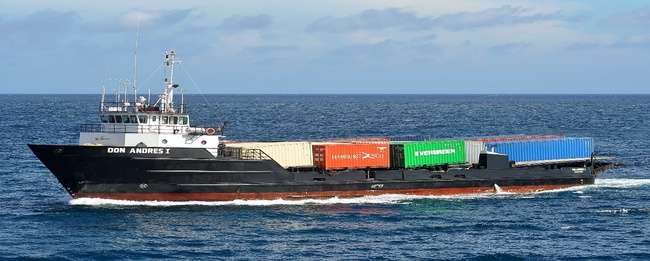 Cost Insurance & Freight (CIF)
Responsibility
Pays Transport
Insures goods
THE INCOTERMS 2015 CHART-SUMMARY
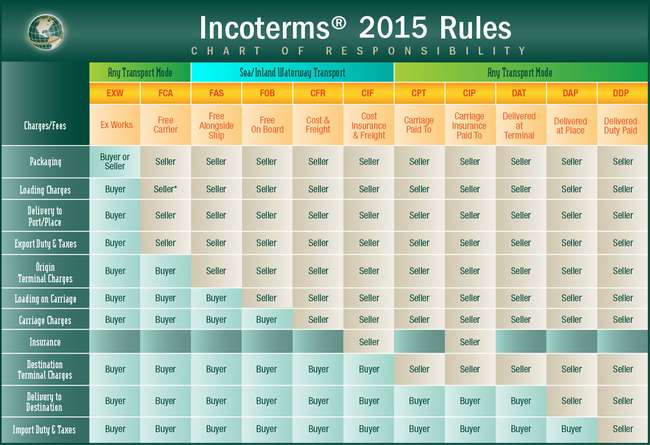 SESSION IIINTERNATIONAL CONTRACT OF SALE
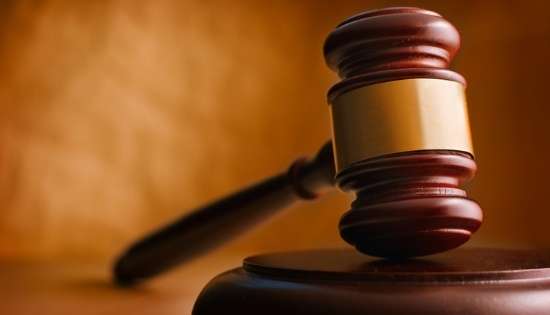 SESSION OUTLINE
Introduction
Background
Session Objectives
What is international contract of sales?
Key elements of binding contract
Composition of Vienna Sales Convection (VSC)
7.   Methods of payments
SESSION OBJECTIVES
At the end of the session, the participants will be able to:
 Explain the purpose of the Contract for International Sale of Goods
 Explain the key elements of contract for international sale of goods
 Discuss key issues to consider in contracting
 Discuss the methods of payments
INTRODUCTION
An International Contract of Sales is an agreement between a seller 
     and a buyer for the sale of goods, it should at a minimum, 
     identify the seller and buyer, the quantity and type of product,
     delivery time, price and conditions of payment.  
 It references the governing body of law, the forum where any
    disputes are to be resolved and the method of dispute resolution
    - arbitration as opposed to litigation. 
 It refers to the UN Convention on Contracts for the International 
     Sale of Goods (CISG), also, known as Vienna Convention.
BACKGROUND
The United Nations Convention on Contracts for the International 
     sale of goods provides a uniform text of law for international sales
     of goods. The convention was prepared by UN Commission on 
     International Trade Law (UNCITRAL) and adopted by a diplomatic
     conference on 11 April 1980 in Vienna.
BACKGROUND cont.
Preparation of a uniform law for the international sale of goods  
     began in 1930  at  the  International  Institute  for  the  Unification
    of  Private Law (UNIDROIT) in Rome. After a long intervention in 
     work as result of the second World War, the draft was submitted to
    the diplomatic conference in 1964 which adopted two conventions
    one on the international law of goods and the other on the formation 
    of contracts for international sales of goods.
WHAT IS INT’L CONTRACT OF SALES?
An agreement between the seller and buyer for sales of goods.
 It identifies the quantity, type of products, delivery time, price 
      and conditions of the goods.
 It references the body of law any disputes arising from contract will 
     be resolved under and the method of resolution.
 It should always indicates terms of sales –preferably one of 
    11 Incoterms.  
 Refers to sales between 2 parties from different countries
KEY ELEMENTS  OF BINDING CONTRACT
Maturity of obligation or meeting of minds
 Definite terms
 Consideration
 Capacity 
 Legal Purpose
ISSUES TO CONSIDER IN CONTRACTING
The must be an offer, offeror, offeree and an acceptance
 Validity of the contract and expiry dates for shipment
     and arrival.
 Risk of exchange rates of fluctuations
 The precise Incoterms used 
 Arbitration clause
 The precise documents the seller must pass to buyer
 A force majeure clause
COMPOSITION OF VSC
2 Uniform laws and 4 Parts
The 2 Uniform Laws:
Uniform law of international sales of goods (uniform 
     law of sales)
2. Uniform law on the formation of contracts for
    international sales of goods (Uniform law of formation)
COMPOSITION OF VSC cont.
B. The 4 Parts:
Sphere of Application and General Provisions 
     ( Articles 1-13).
2. Formation of Contract (Articles 14-24)
3. Sales of Goods (Articles 25-88)
4. Final Provisions (Articles 89-101)
METHODS OF PAYMENTS
There four (4) methods of payments for imported 
     goods follow:
1. Clean payment
2. Open account
3. Documentary collection
4. Documentary credit
SESSEION SUMMARY
Today in this session, we discussed the follow:
 The CISG was signed in Vienna on 11 April 1980 during 
     a diplomatic convention. It is also referred to as VSC.
 VSC was signed by 11 members states in 1980 and  is now 
      signed up by 85 states as of September 2016.
  CISG deals with sales contract between seller and buyer from
      different states. It considers price, quantity, time, litigation, etc.
  VSC comprises of the  Uniform laws of sales and the 
      Uniform laws Formation.  

      ,
SESSEION SUMMARY cont.
We also looked at contract from the aspect of Sphere of 
      Application and General, Formation of contract, Sales of Goods 
      and Final provisions. 
  The key elements of  binding contract are Maturity  of  
      obligations,  Definite terms, Consideration, Capacity and Legal 
      purpose.
  Finally, we discussed the four methods of payments namely: 
      Clean payment, open payment, documentary Collection and
       Documentary Credit.
THANK YOUQ &A